Looping
Form is:

do i = 1, 10
  ...
end do


do i = 1, 10, 2
  ...
end do
The first loops from 1 to 10


The second loops from 1 to 10, but odd numbers only
1
Loop control
Exit
Exits the loop, not the program

Cycle
Similar to next or continue in other languages
Starts the next iteration of the loop
2
Demo program
! This program allows the user to input the number of degrees in an angle
! and then computes the cosine, sine, and tangent. It continues until the
! user inputs "n" or "N".
      PROGRAM angle
      IMPLICIT none
! Type variables.
      REAL :: cosine, sine, tangent, degrees
      REAL :: pi = 3.141592
      CHARACTER :: choice
      DO
! Enter and read the number of degrees in the angle.
         PRINT *, "Enter the number of degrees in the angle."
         READ *, degrees
! Convert number of degrees in angle to radians.
         degrees = degrees*(pi/180)
! Use intrinsic functions to compute values.
         cosine=cos(degrees)
         sine=sin(degrees)
         tangent=tan(degrees)
! Print results.
        PRINT *, "cosine=", cosine, " sine=", sine, " tangent=", tangent
! Give user chance to exit program.
         PRINT *
         PRINT *, "Would you like to do this again?"
         PRINT *,"(Press n to exit - any other key to continue.)"
         READ *, choice
! Exit loop if the value in choice is N or n.
         IF (choice == "N" .or. choice == "n") EXIT
      END DO
      STOP
      END PROGRAM angle
Computes the sin, cos, tan, etc.
3
Demo program
! This program averages a series of numbers input 
! from the keyboard.
      PROGRAM average
      IMPLICIT none
! Type variables.
      REAL :: data, sum, avg
      INTEGER num, i
! Prompt for and enter number of numbers to average.
      PRINT *,"Enter the number of numbers to average."
      READ *,num
      sum = 0.0
! Loop goes from 1 to number of values to average.
      DO i = 1, num
! Prompt for and enter a number.
         PRINT *,"Enter a value for the number"
         READ *,data
! Add number to total.
         sum = sum + data
      END DO
! Calculate average.
      avg = sum/real(num)
! Print results.
      PRINT *,"The average = ",avg
      STOP
      END
Computes the average
4
Demo program
! This program uses a function to find the average of three numbers.
      PROGRAM func_ave
! Type variables in main program (a, b, and c are local variables).
      REAL :: a,b,c,average
! Prompt for and get numbers to be averaged.
      PRINT *,"Enter the three numbers to be averaged."
      READ *, a,b,c
! Invoke function average
      PRINT *,"The three numbers to be averaged are ",a,b,c
      PRINT *,"The average of the three numbers is ", average(a,b,c)
      STOP
      END PROGRAM func_ave
! Function average
      REAL FUNCTION average(x,y,z)
! Type variables in function (x, y, and z are local varialbes).
      REAL :: x,y,z
! Function name contains the average the function calculates and returns.
      average = (x + y + z)/3.0
      RETURN
      END FUNCTION average
Computes the average via a defined function
5
Fortran gotchas
All variables must be declared at the beginning
Remember line limit of 72 characters!
Consider:


The 8th variable is named ‘ei’
There is no 9th variable declared
No continuation lines in Fortran 77
== is comparison for if's
Can’t seem to be able to change the values of parameters in functions
integer :: first, second, third, fourth, fifth, sixth, seventh, eighth, ninth
Column 72!
6
End of lecture on 29 Aug 2005
Next 3 slides gone over a few days later
7
John Backus
Chemistry major at UVA (entered 1943)
Flunked out after second semester
Joined IBM as programmer in 1950
Developed Fortran, first commercially successful programming language and compiler
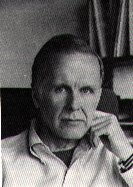 8
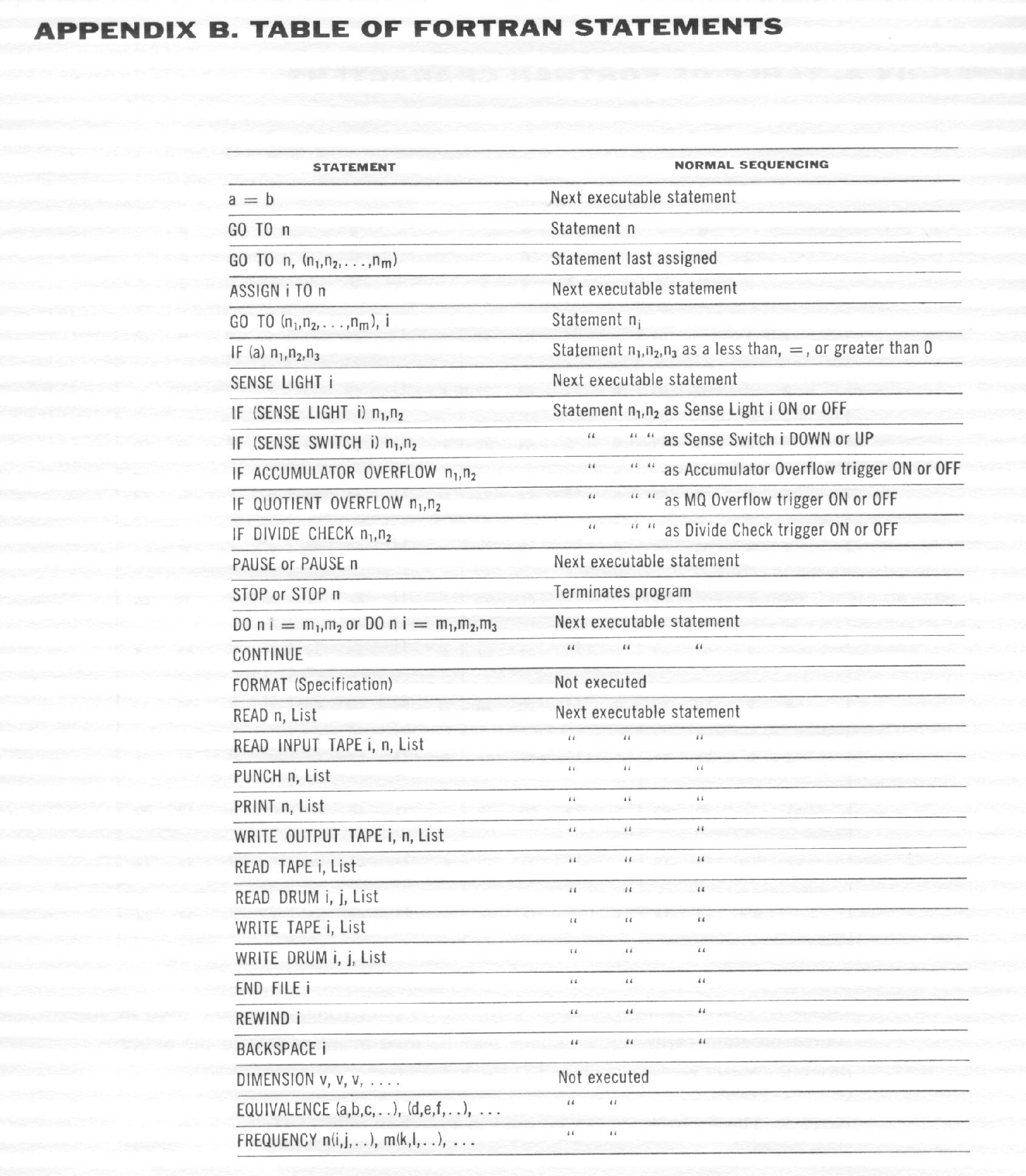 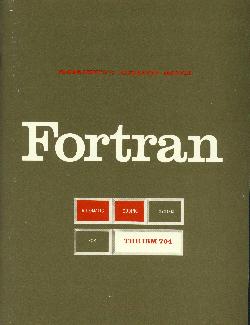 IBM 704 Fortran manual, 1956
9
Fortran issues…
Fortran language was described using English
Imprecise
Verbose, lots to read
Ad hoc
DO 10 I=1.10
	Assigns 1.10 to the variable DO10I
  	Early Fortrans didn’t care about spaces!
DO 10 I=1,10
	Loops for I = 1 to 10
	(Often incorrectly blamed for loss of Mariner-I)
10